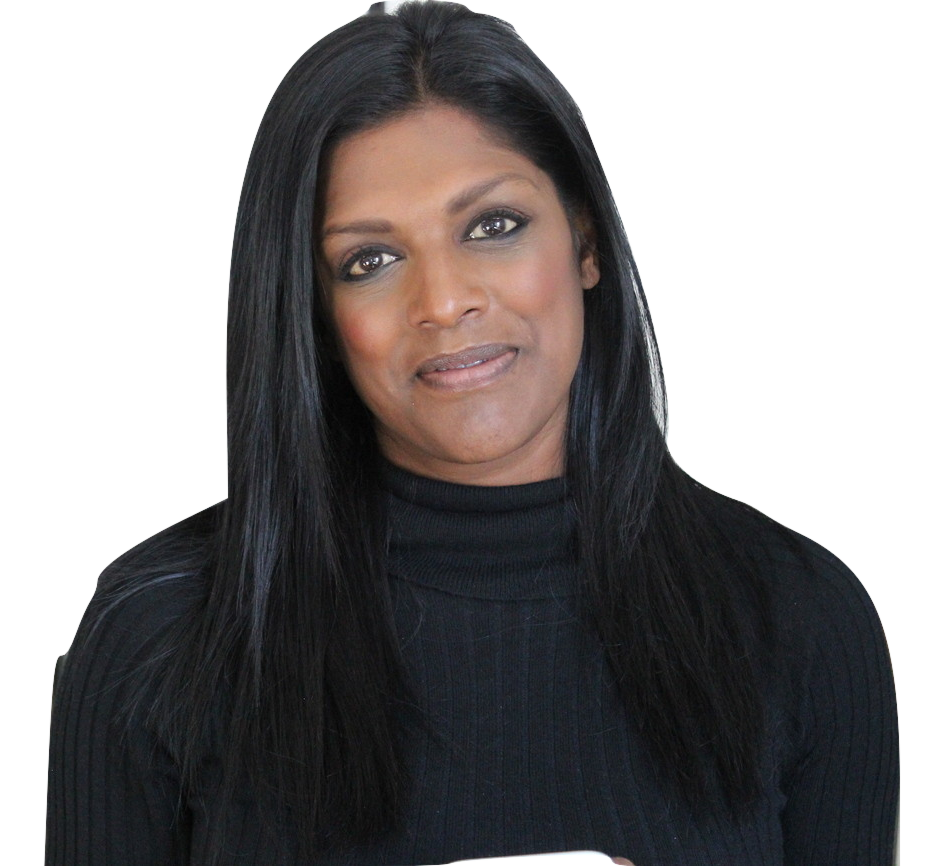 Create your own online course
Visibility School FREE class
Liz Nead
Your visibility expert!
STEP ONE
Choose a topic
Focused and narrow
Solves a problem
Reinforces your expertise
Creates urgency
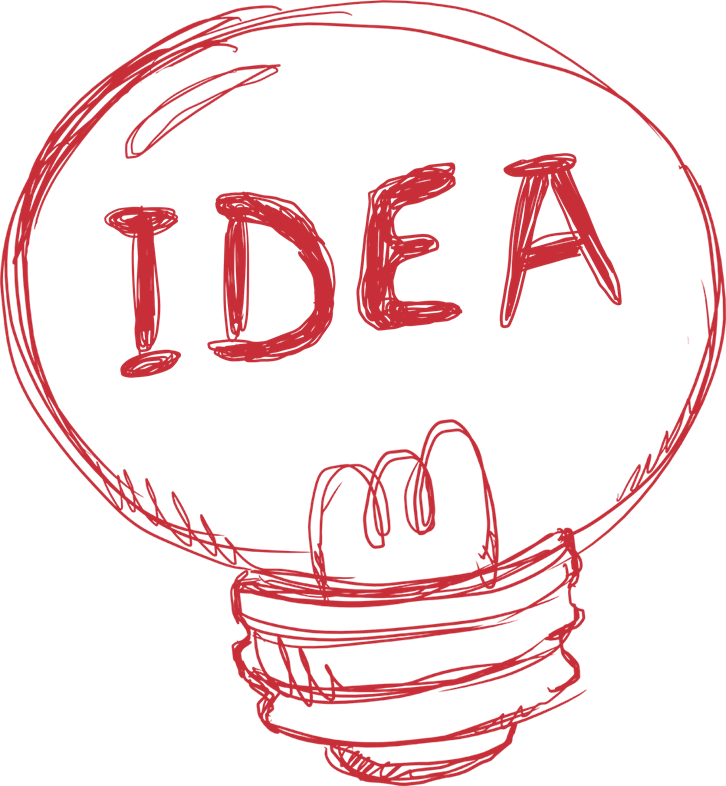 STEP TWO
Create freebie
Something juicy
Reinforces expertise
Gets you excited and talking
Includes bio and services
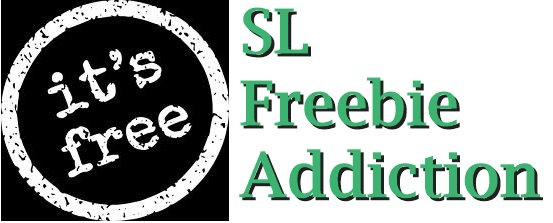 STEP THREE
Create FB event
Consistent with everything
A place for people to find out
Samples and invites
Cross posting
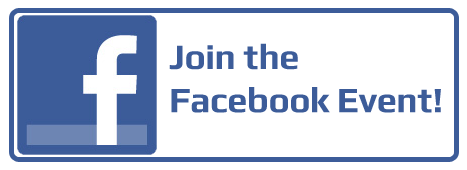 STEP FOUR
Create sign up
Mailchimp or Google Forms
Add video and header
Easy to sign up
Good info flow
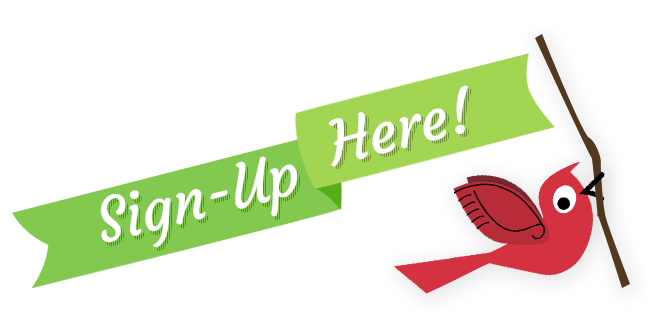 STEP FIVE
Marketing plan
FB lives with preview
Info in group
Post everywhere
Highlight sign ups!
Be bold
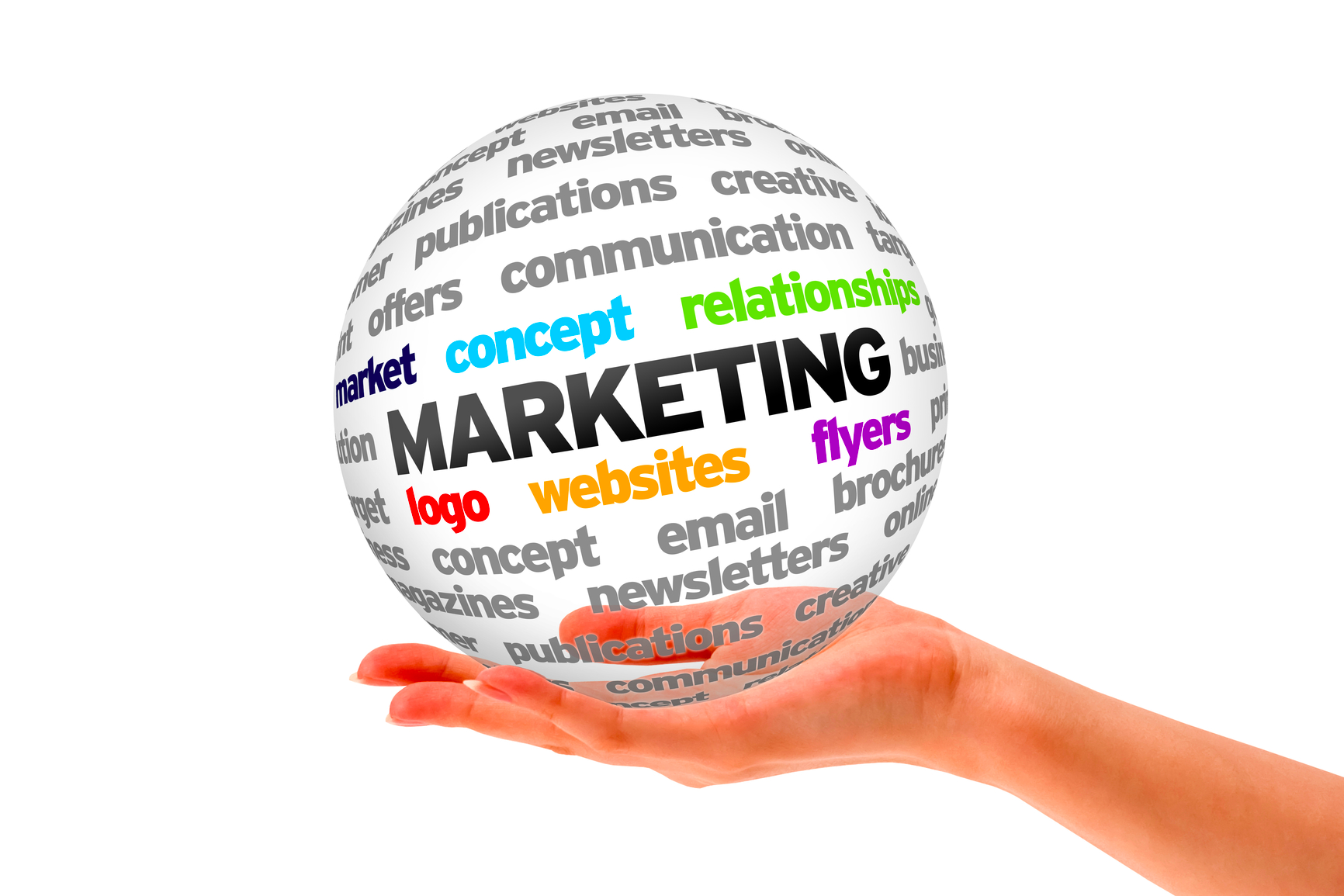 STEP SIX
Digital Download
Good information to follow along
Could include presentation
Keep the branding
Include bio and marketing
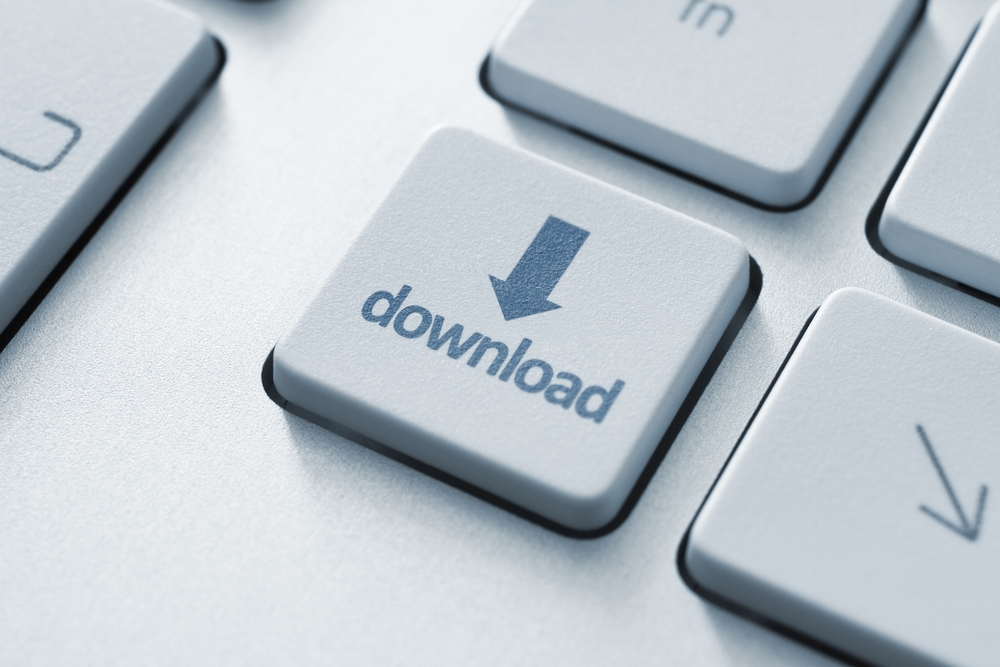 STEP SEVEN
Reminder System
Keep it personal
Keep it exciting
Find out what they want
1 week, 1 day, 1 hour
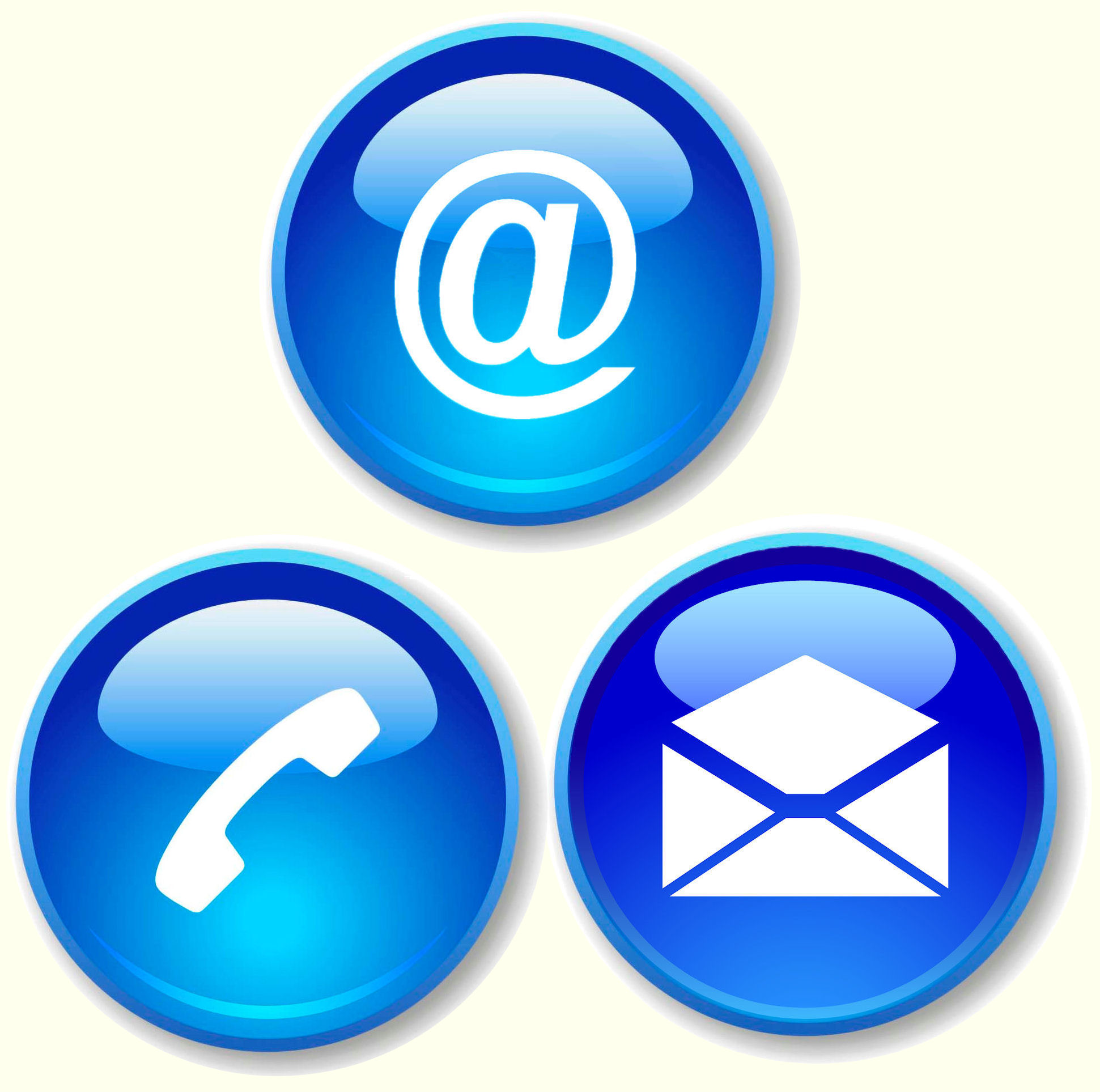 STEP EIGHT
Execute Course
Not too long- stick to outline
Don’t give away everything
Don’t forget to promote
Record for evergreen
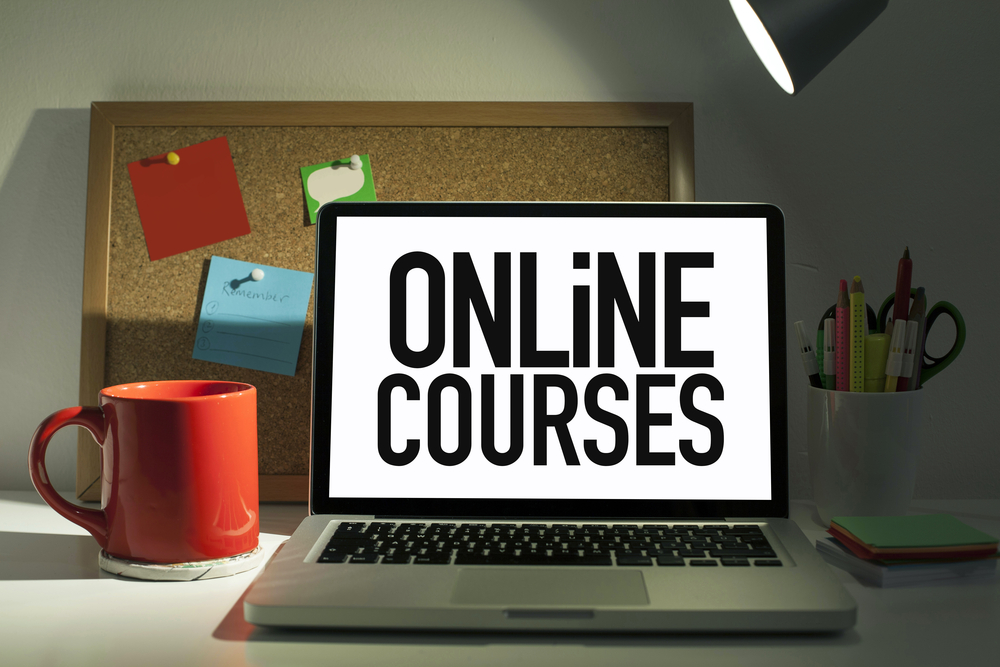 STEP NINE
Follow up
Engagement is opportunity
Create a system
Don’t give up!
Invite to the next
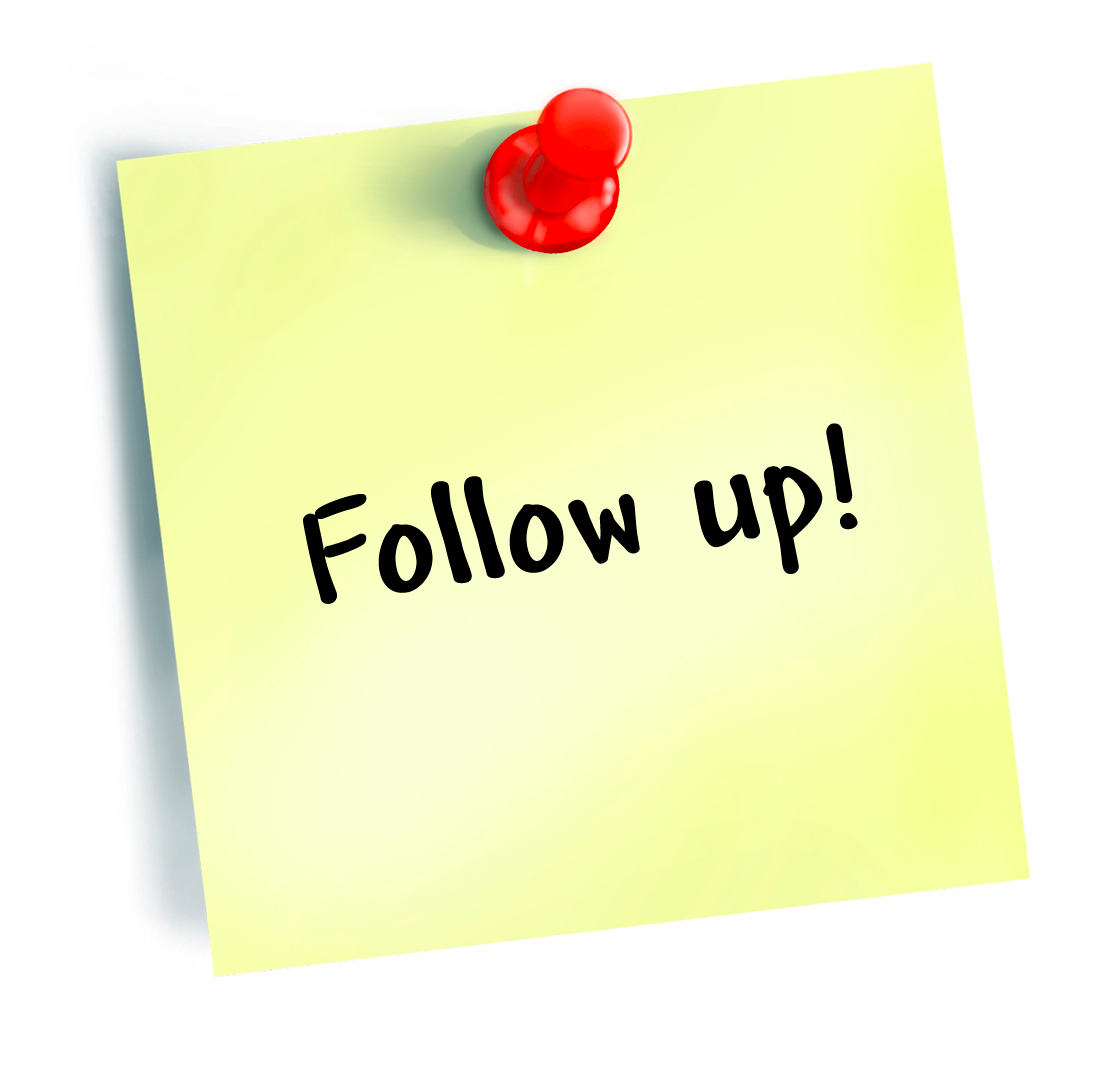 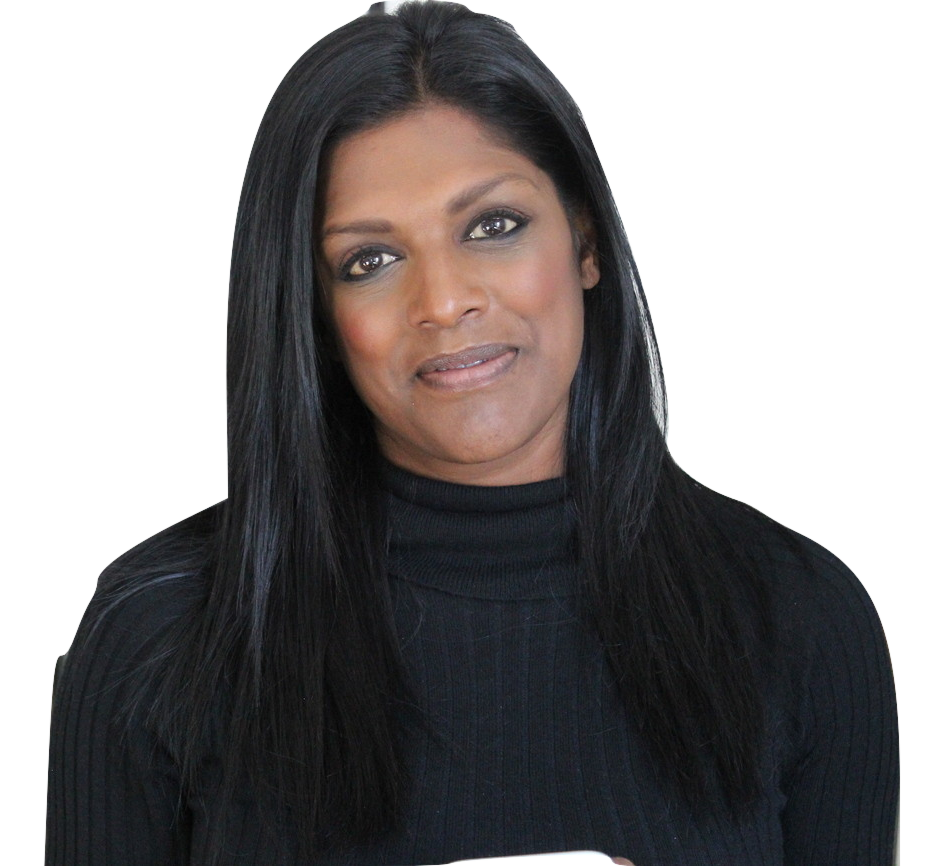 Are you ready for visibility school?
Thank you!
Starts May 7
6 weeks with Liz
$199 or 2 pay – $125